Parental SurveySt Mary’s C of E Primary School
2021
Which parents participated?
parental responses were received. 
Parents from every year group responded.
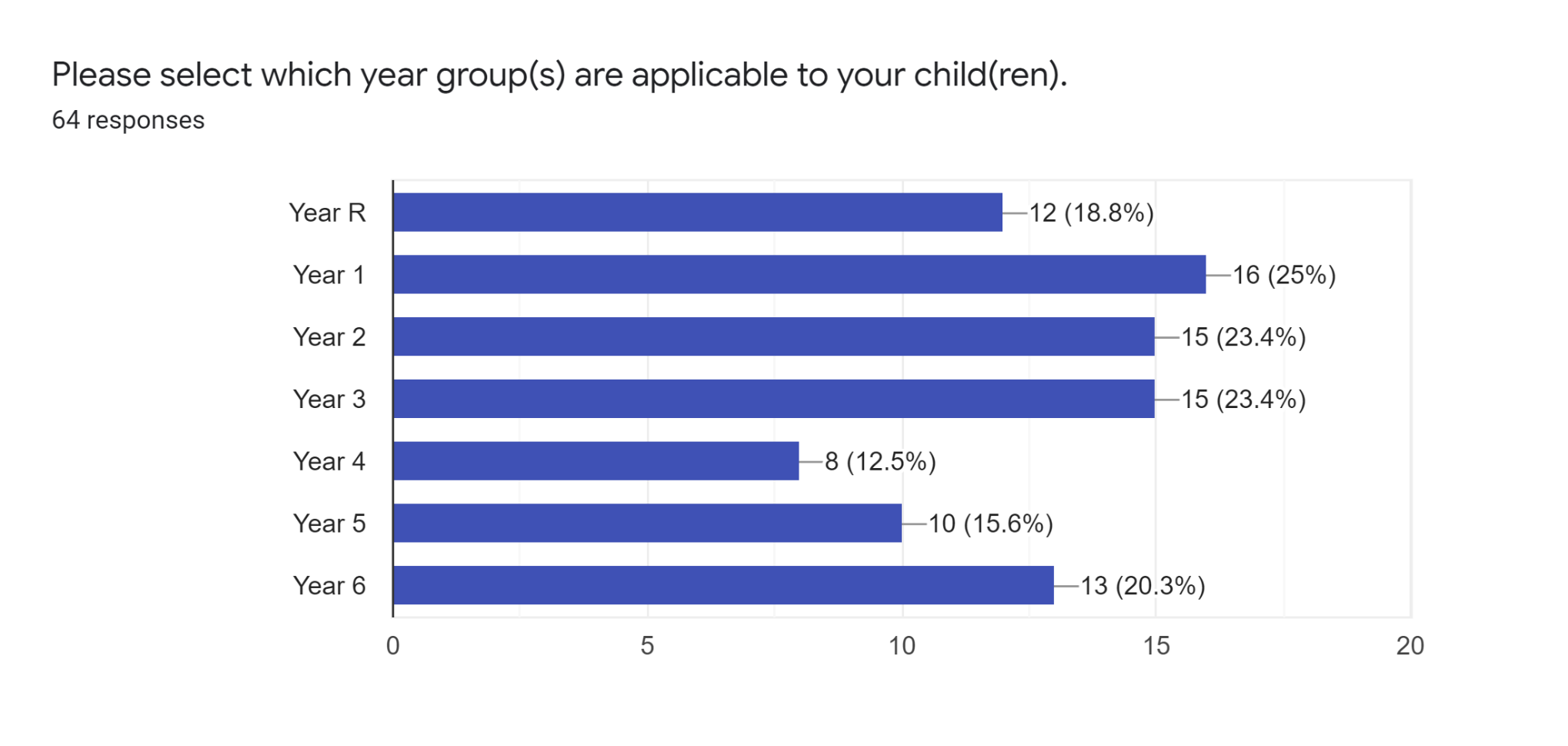 Please rate the statement:
My child is happy at school.
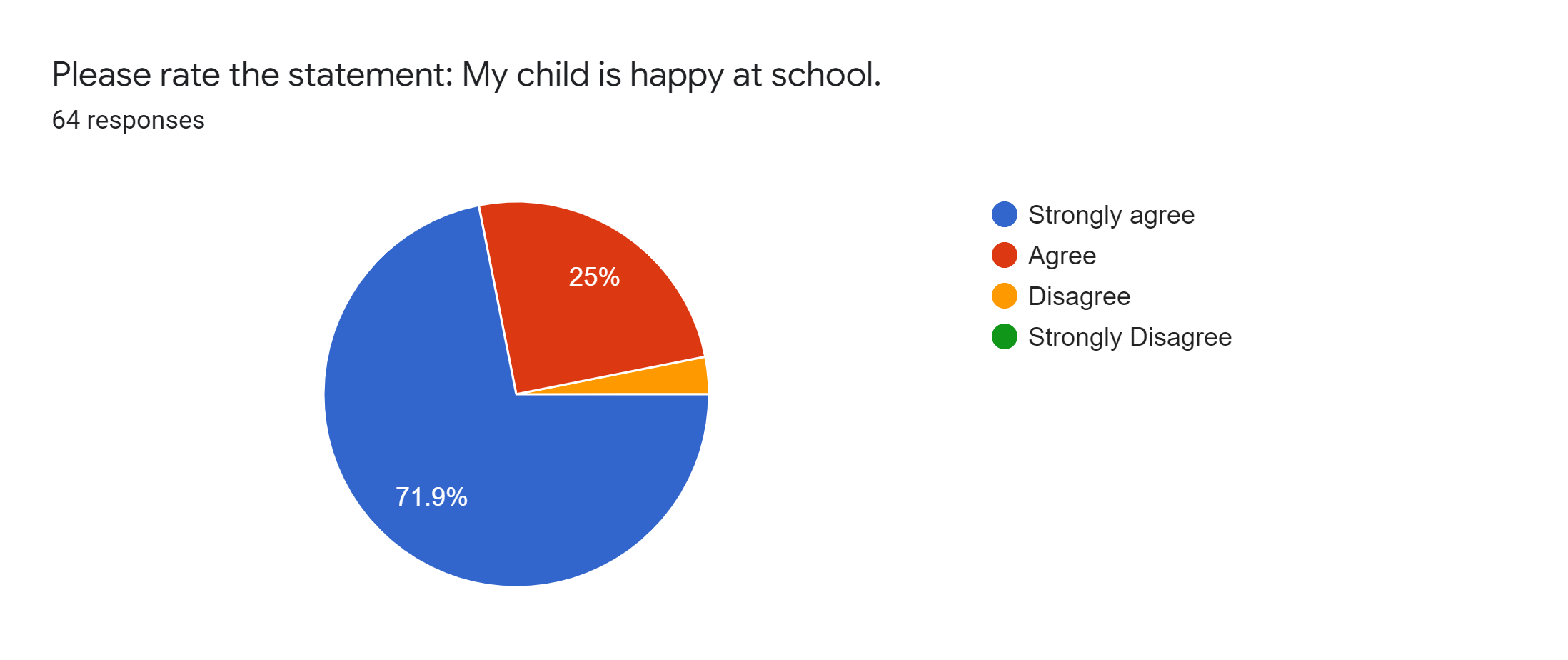 Please rate the statement:
My child feels safe at school.
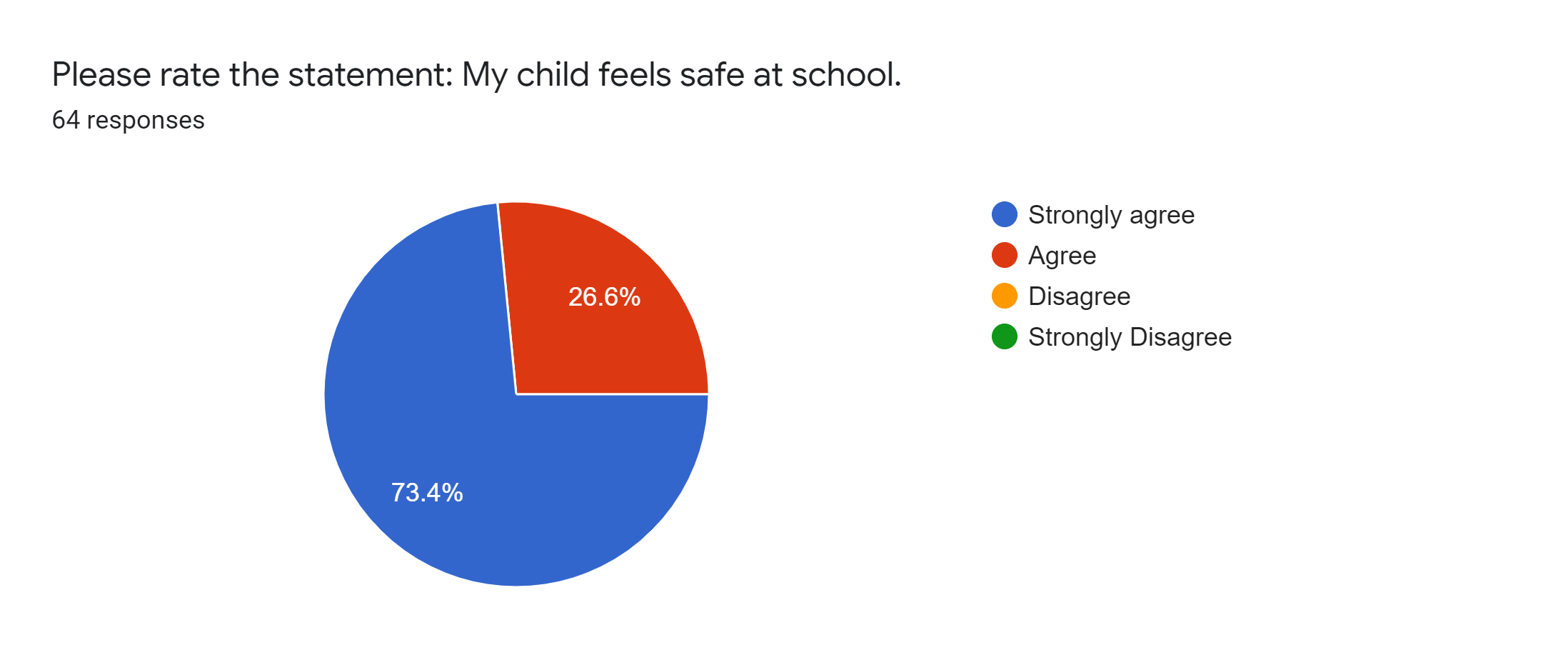 Please rate the statement:
The school makes sure its pupils are well behaved.
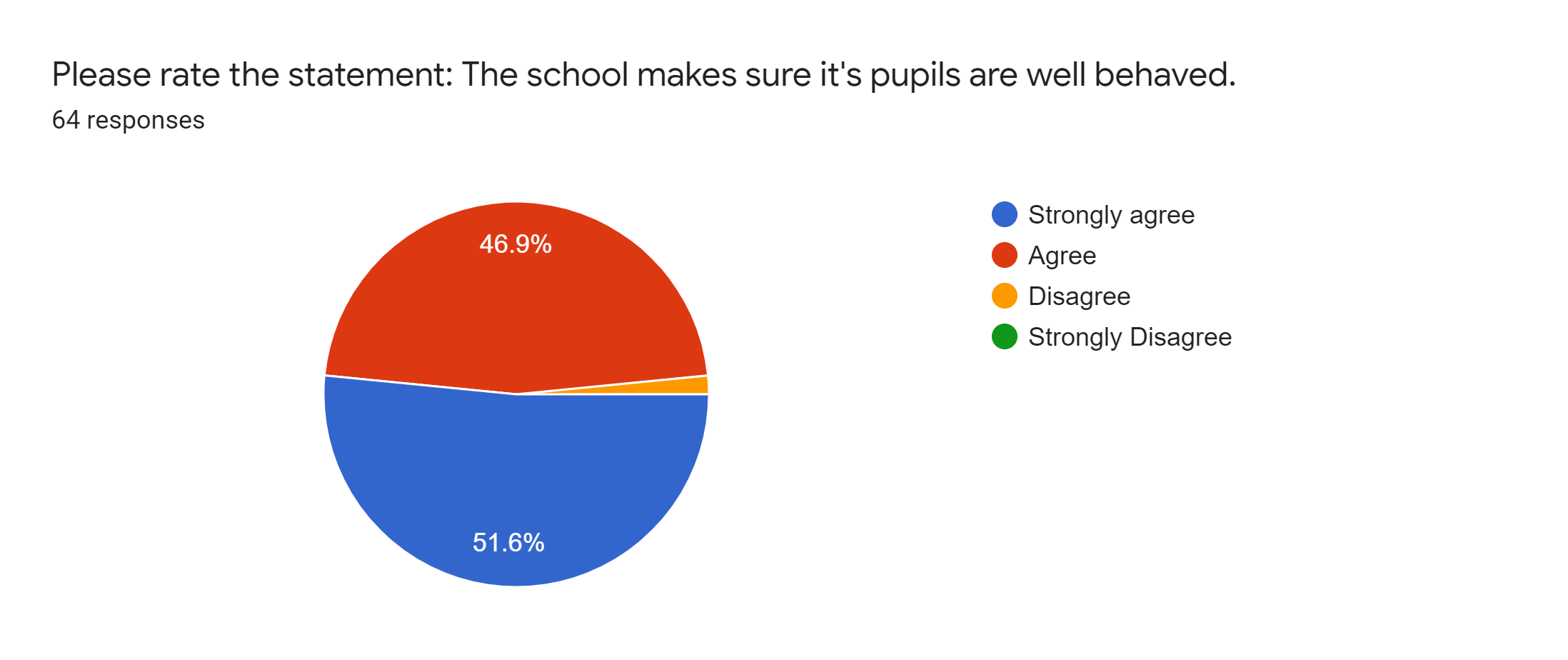 Please rate the statement:
My child has been bullied and the school dealt with the bullying quickly and effectively.
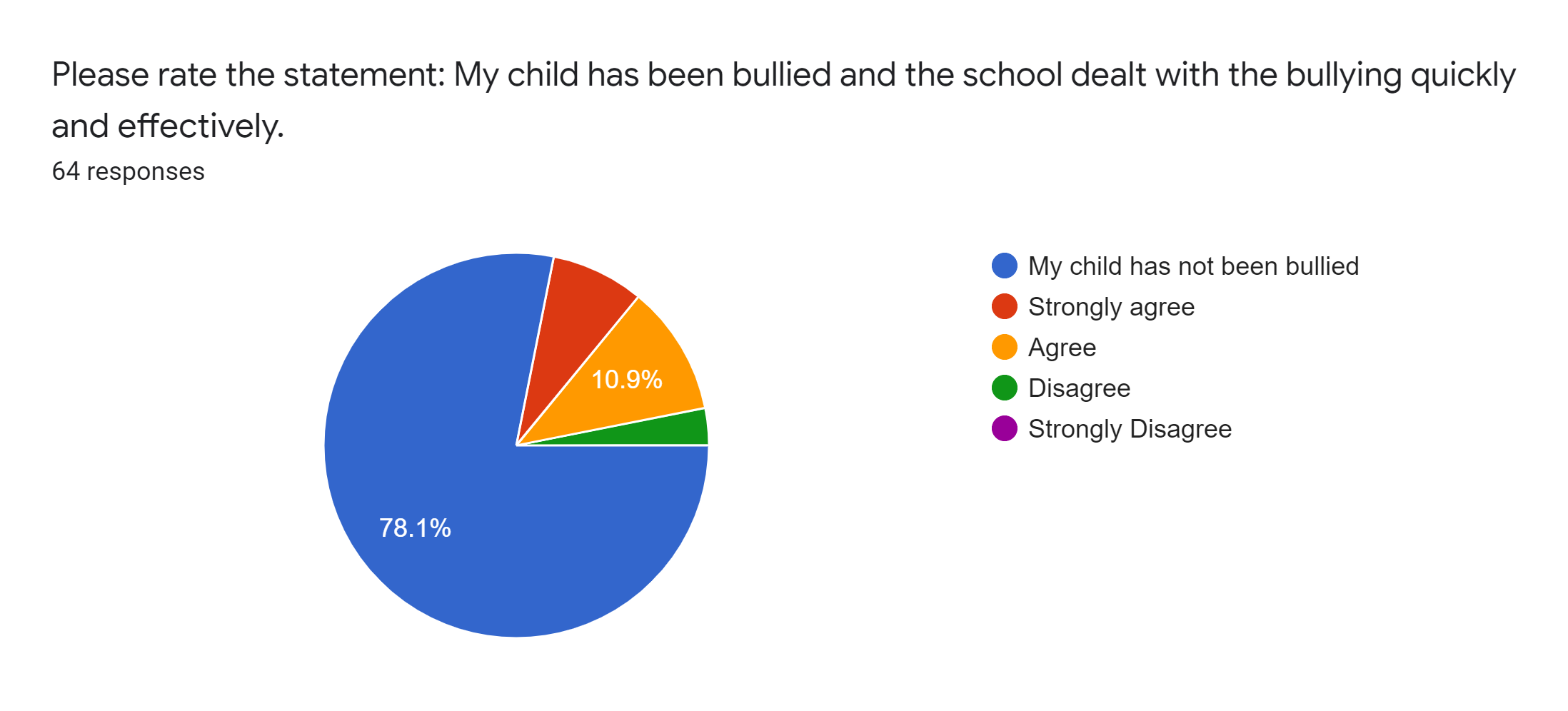 Please rate the statement:
The school makes me aware of what my child will be learning throughout the year.
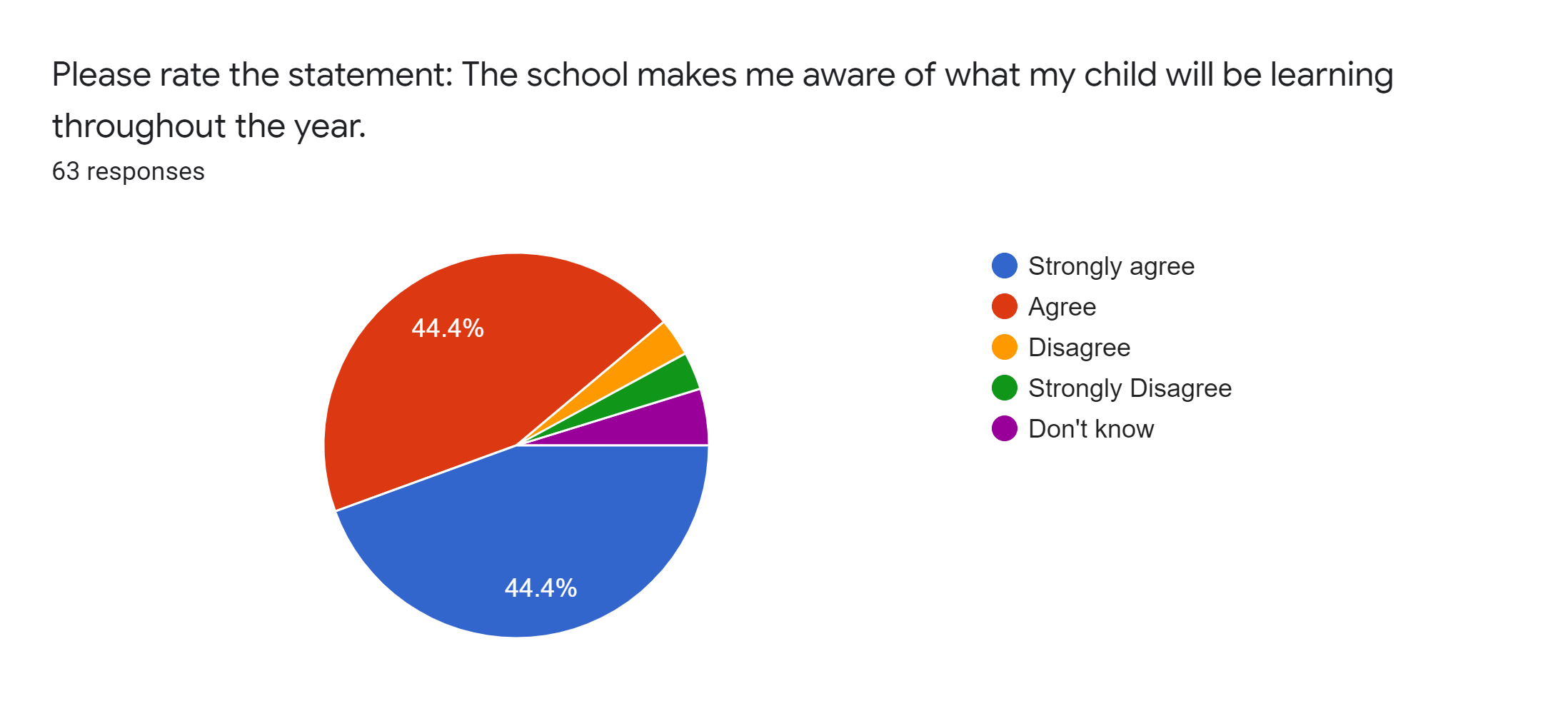 Please rate the statement:
When I have raised concerns with the school they have been dealt with properly.
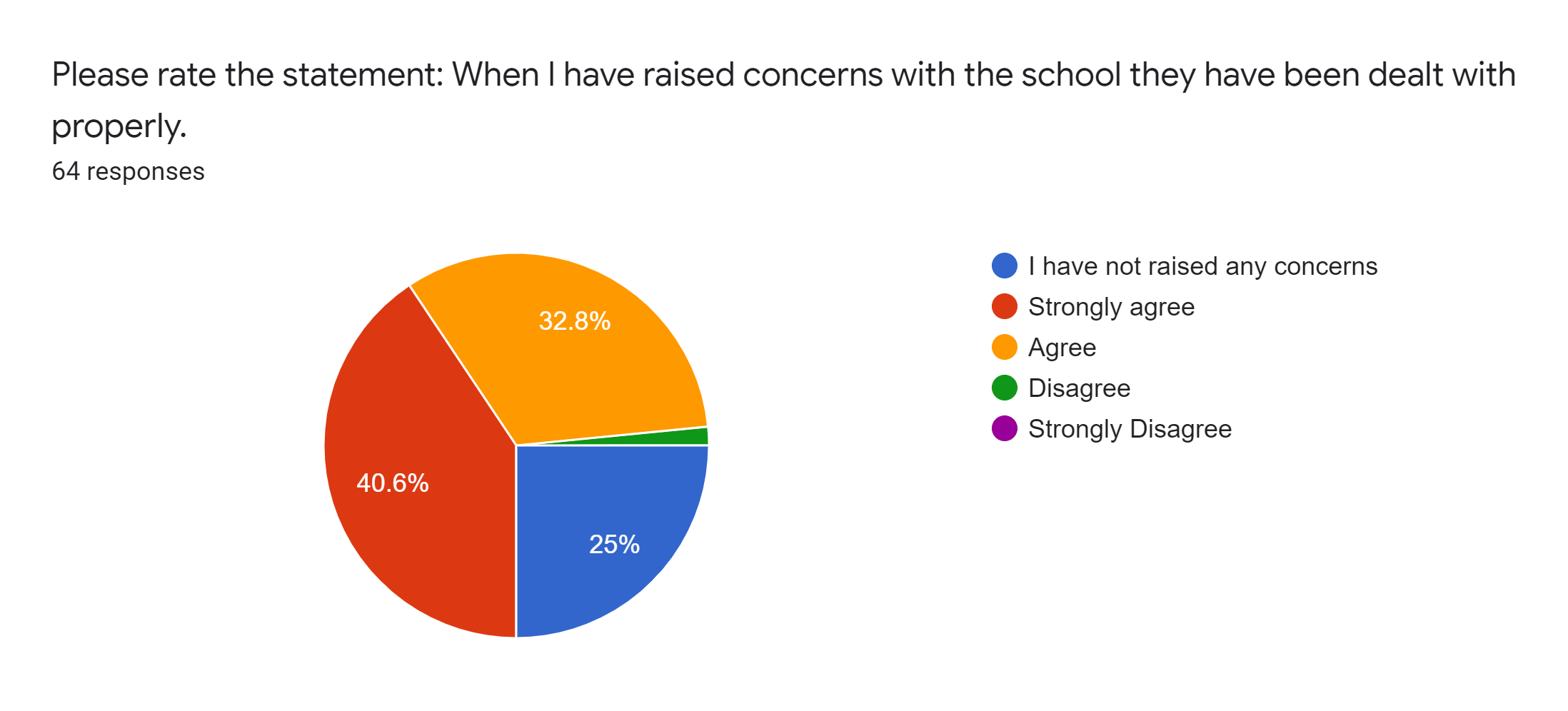 Please answer, yes or no:
Does your child have special educational needs and/or disabilities (SEND)?
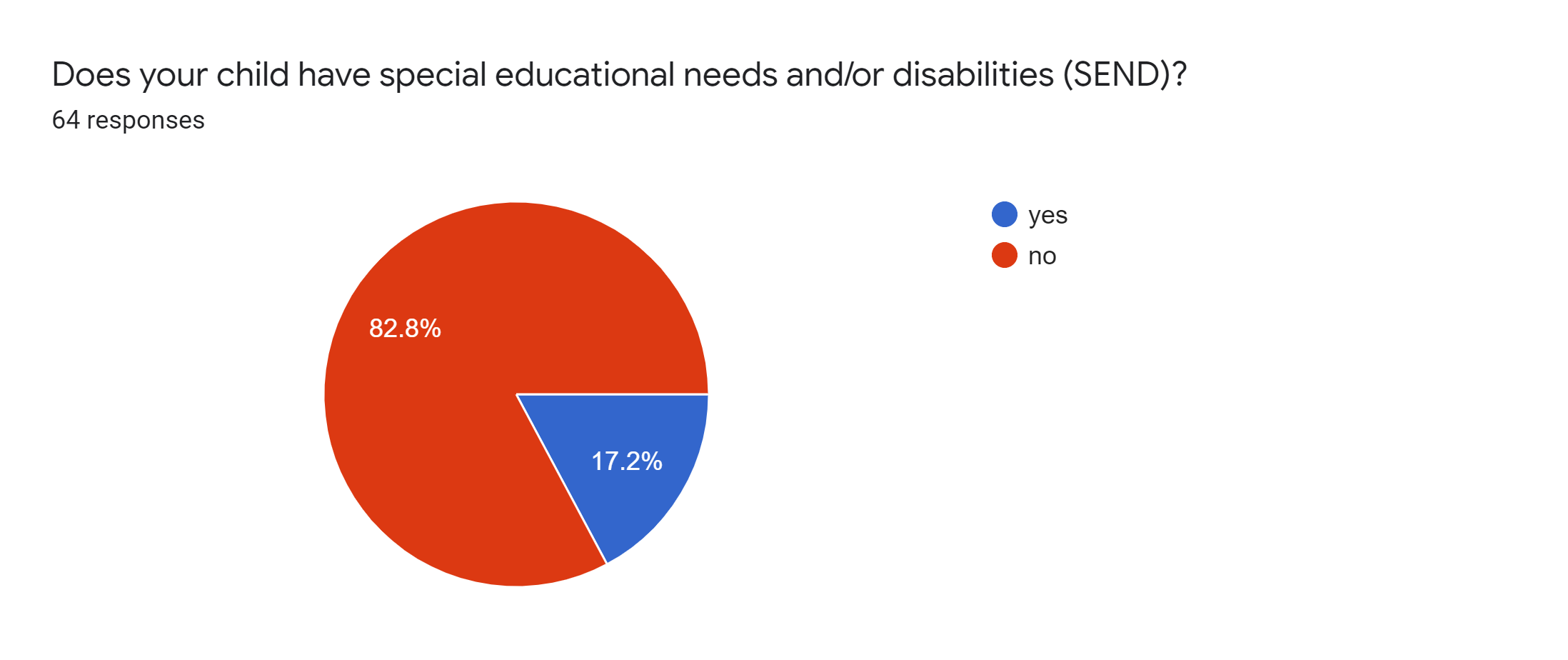 Please rate the statement:
My child has SEND and the school gives them the support they need to succeed.
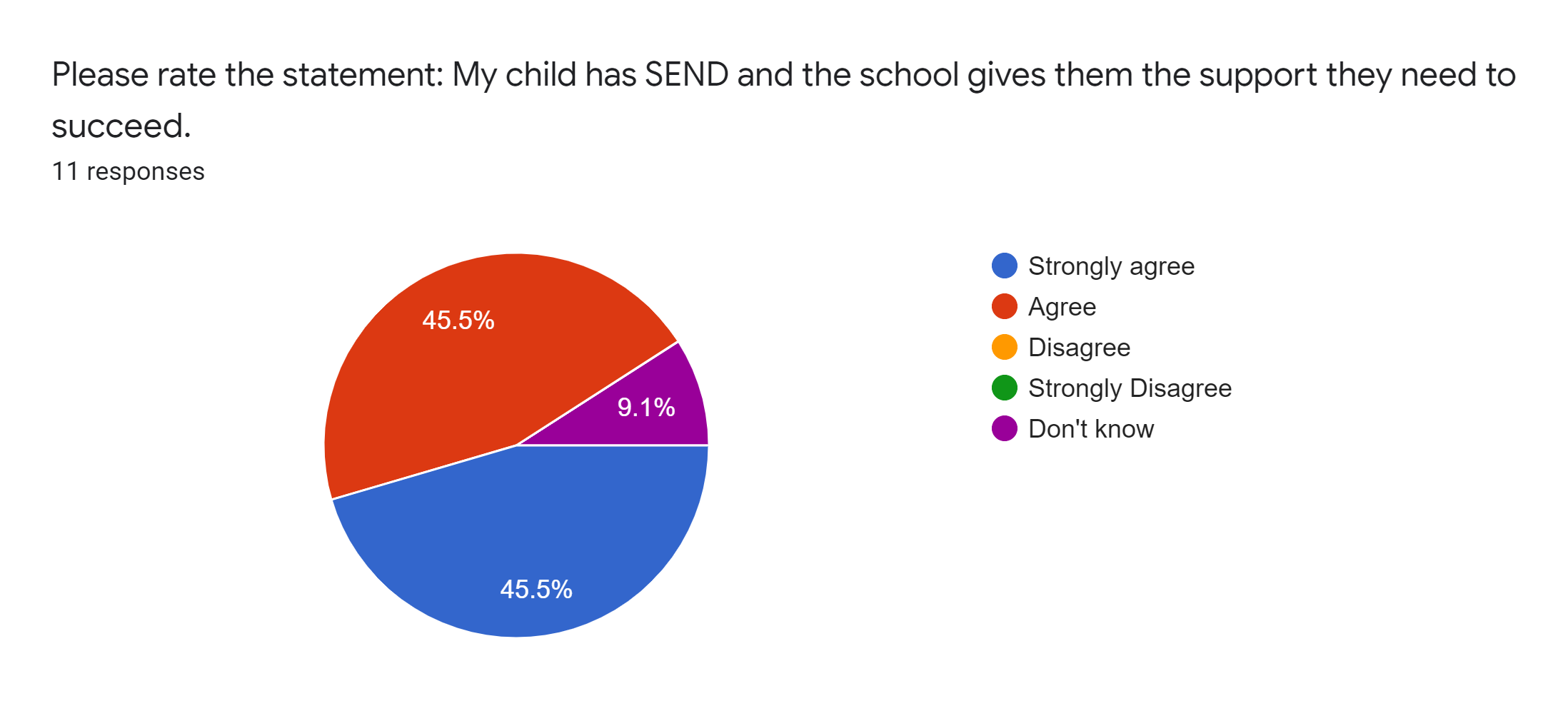 Please rate the statement:
The school has high expectations for my child.
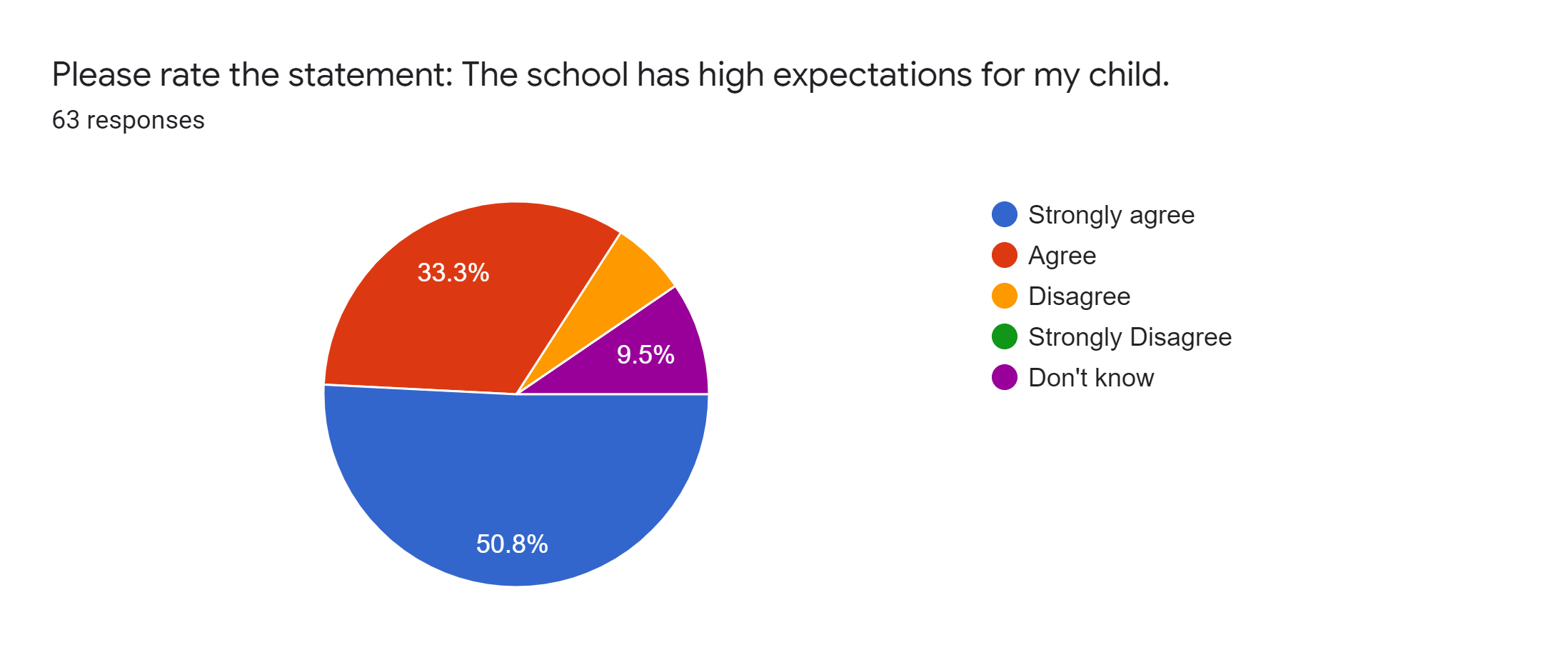 Please rate the statement:
My child does well at this school.
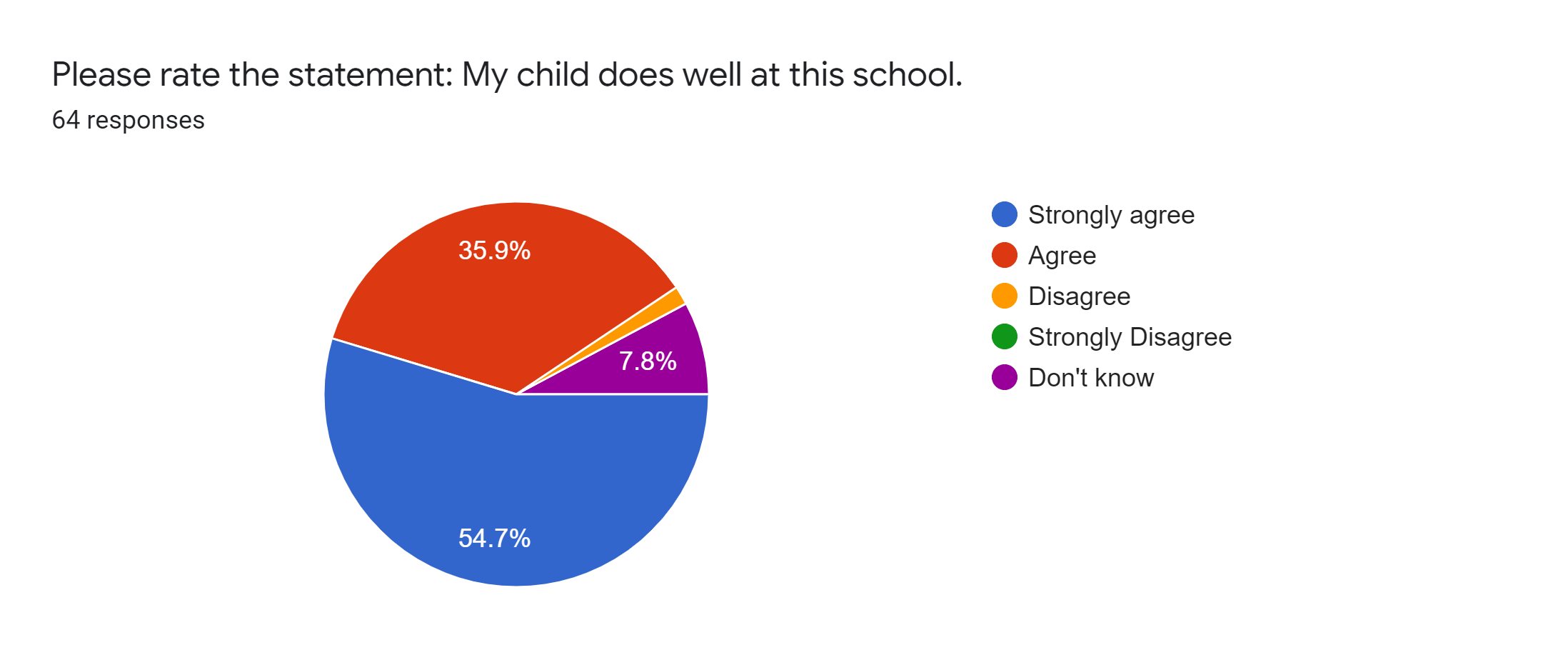 Please rate the statement:
The school lets me know how my child is doing.
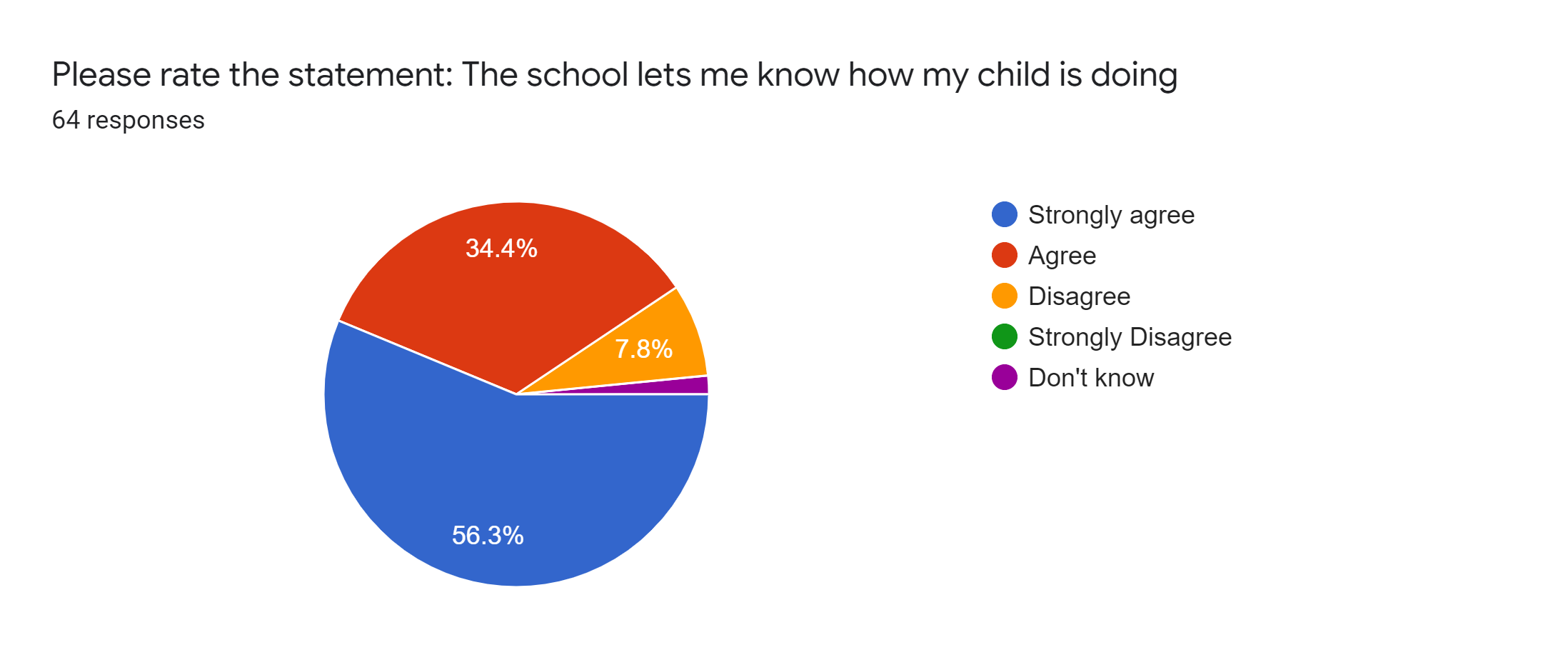 Please rate the statement:
There is a good range of subjects available at this school.
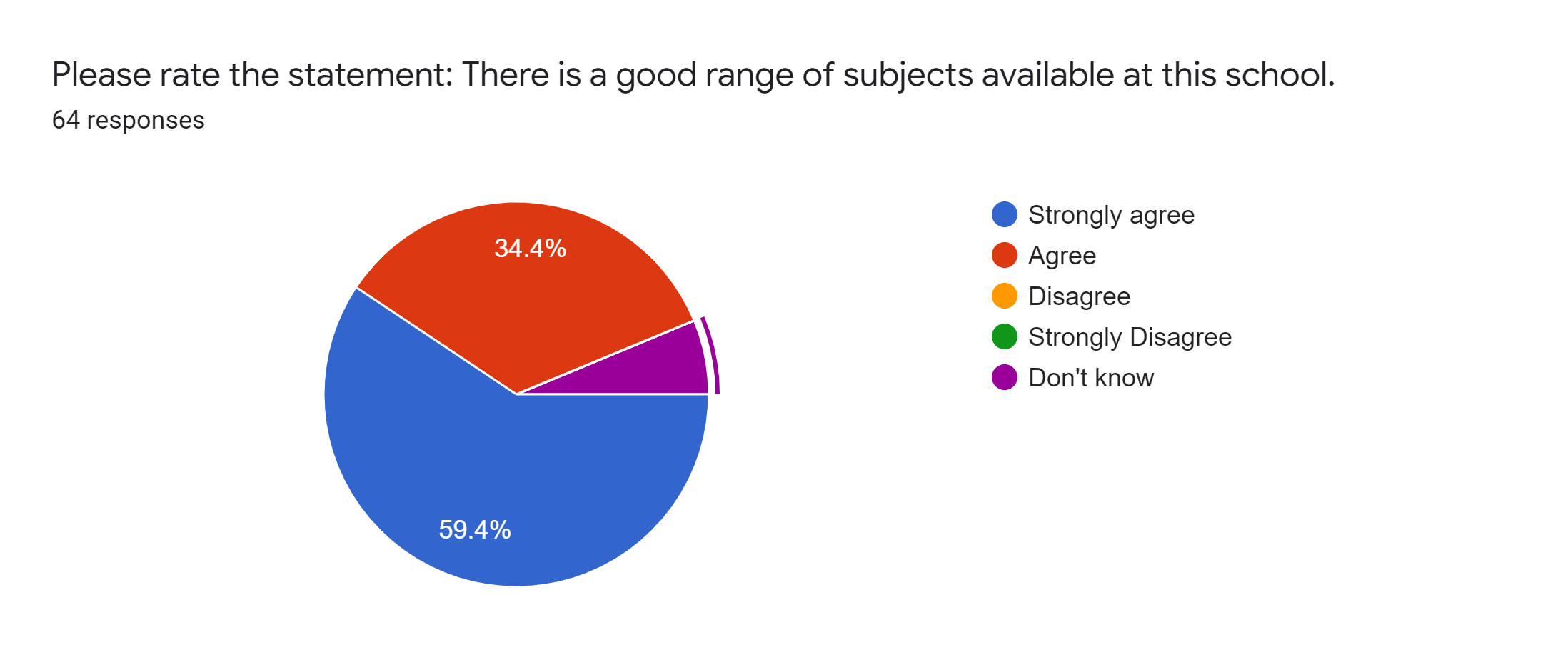 Please rate the statement:
My child can take part in a range of clubs and activities at this school.
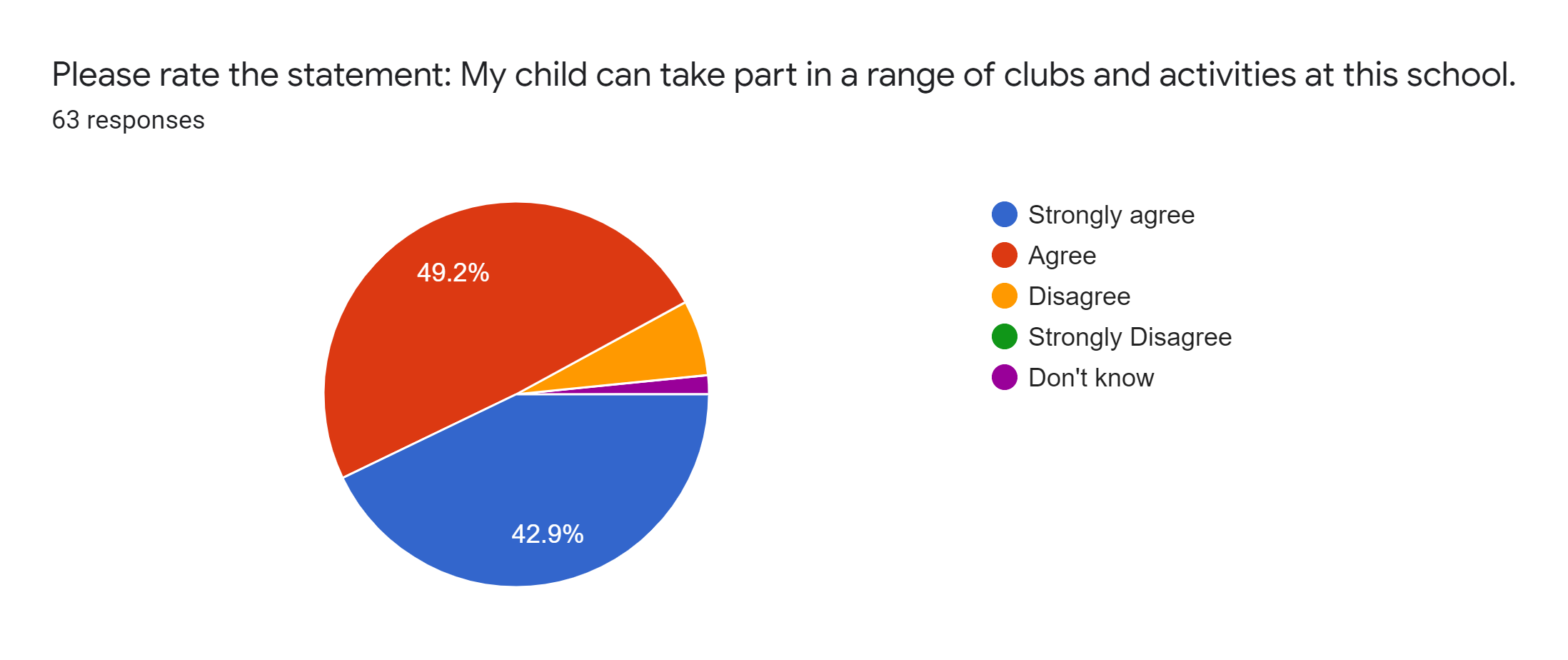 Please rate the statement:
The school supports my child’s wider personal development.
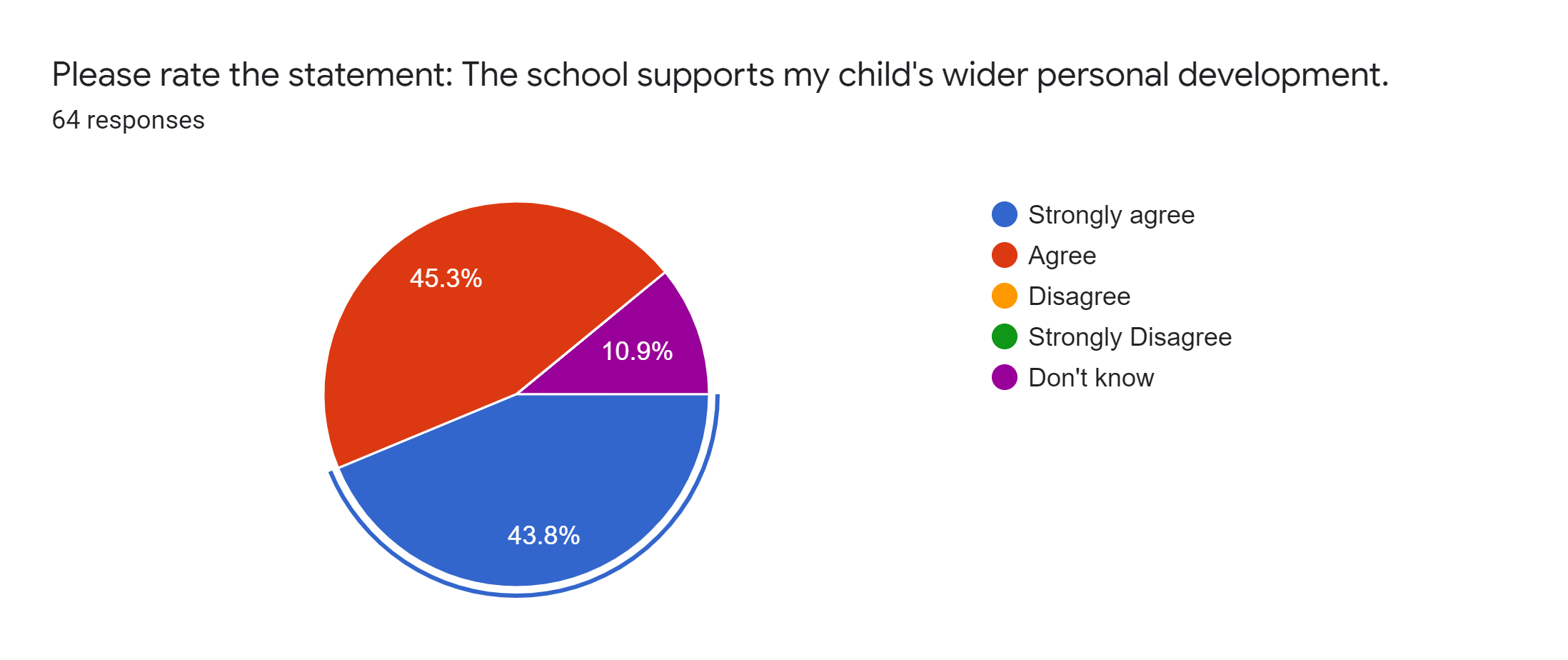 Please answer, yes or no:
Would you recommend St Mary’s School to another parent?
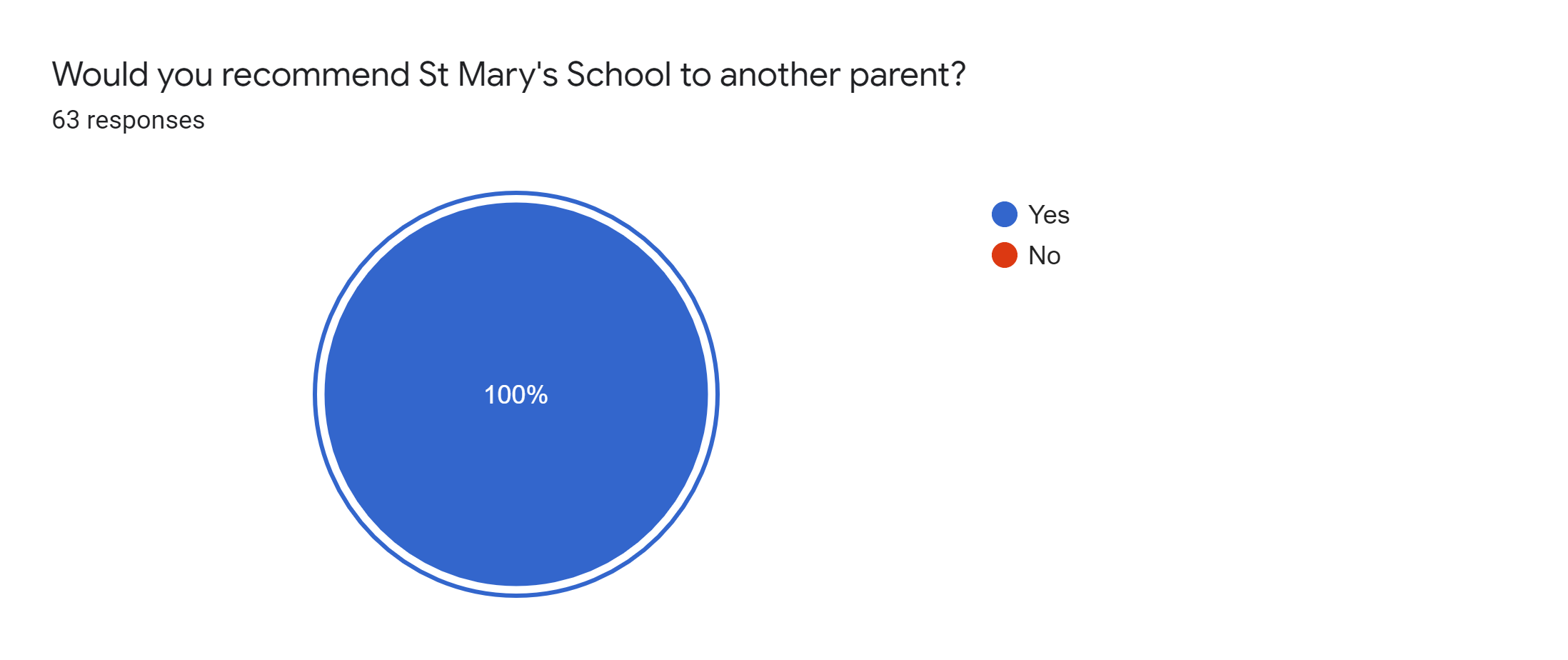